BY YUSHEN
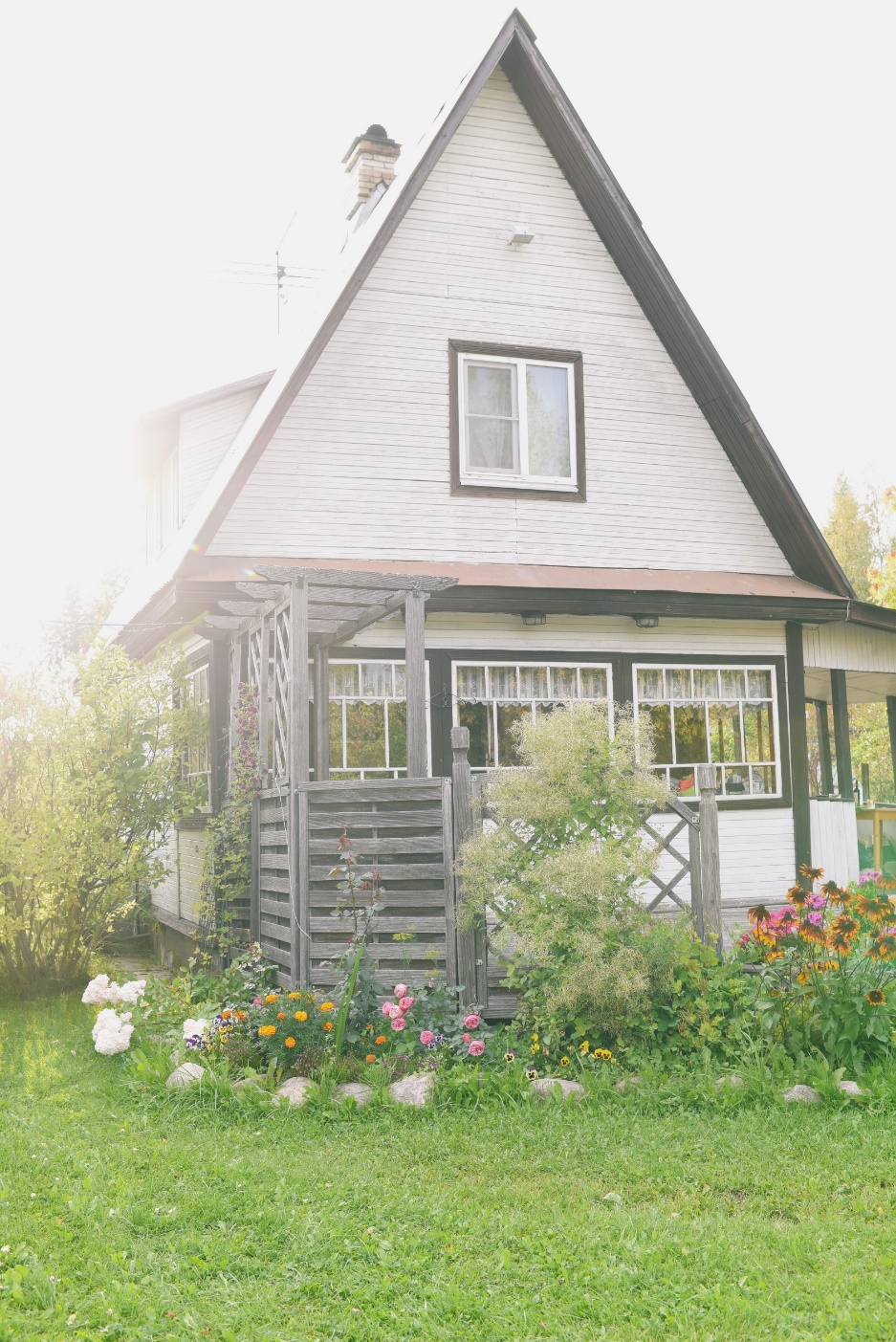 语文园地（四）
语文精品课件 二年级下册 4.5
授课老师：某某
授课时间：20XX
jiàn
毽子
dǎo wēnɡ
kònɡ  tǎn
tuó   luó
不倒    翁
陀   螺
遥  控   坦  克
qiānɡ
玩具枪
xiànɡ
橡皮泥
01  课前导读
溜溜球
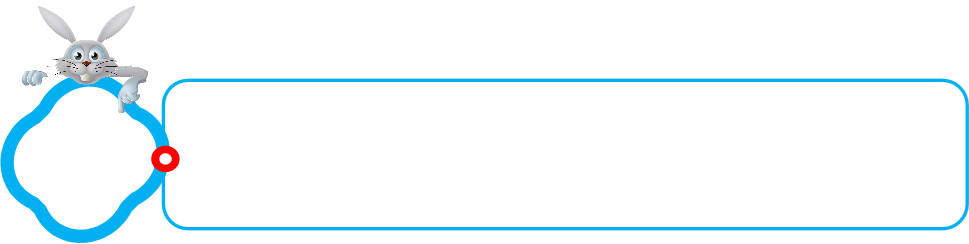 把你积累的词语写下来。
03  字词句运用
形容生气：愤怒、
恼怒
瞪眼
怒发冲冠
勃然大怒
怒目圆睁
形容高兴：兴高采烈
快乐
兴奋
欢天喜地
喜气洋洋
喜笑颜开
形容难过：悲伤
哀伤
悲泣
悲痛欲绝
心如刀绞
愁眉苦脸
03  字词句运用
夏天的天气是变幻莫测的，一会儿晴天，一会儿阴天，一会儿瓢泼大雨，真是变化无穷啊!
看图，想一想：小虫子、蚂蚁和蝴蝶用鸡蛋壳做了哪些事情？它们有什么有趣的经历？把它们这一天的经历写下来吧！
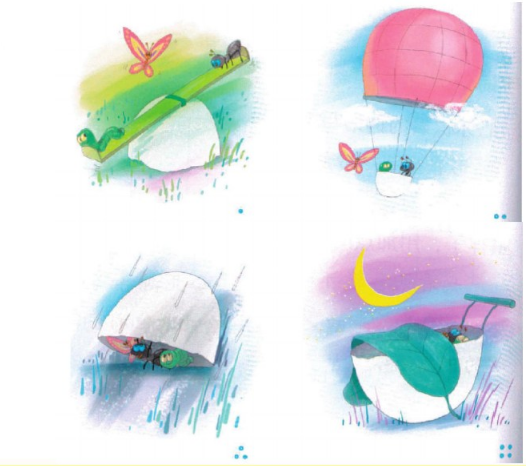 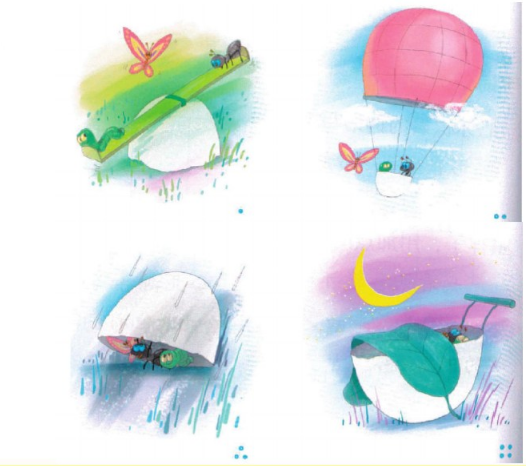 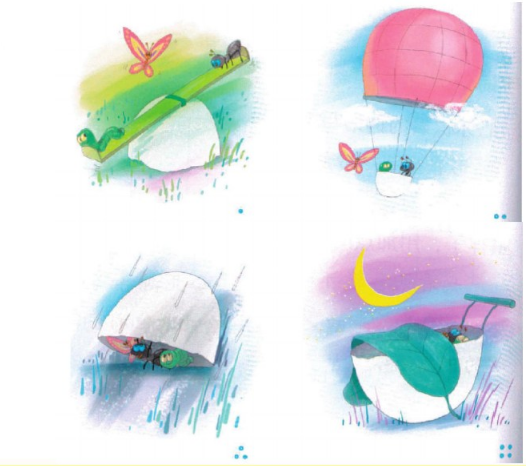 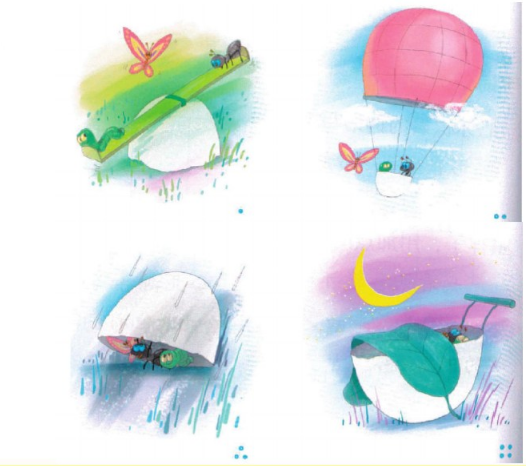 03  字词句运用
用自己的话说说每幅图的意思。
第一幅图：小虫子、蚂蚁和蝴蝶一起来到草地上。它们用鸡蛋壳和一块木板做了一个跷跷板，蚂蚁和小虫子在上面玩得很开心。
第二幅图：它们又用鸡蛋壳做成热气球的筐，蚂蚁和小虫子坐在鸡蛋壳做的筐里，和蝴蝶一起飞上了天空。
第三幅图：忽然下起了大雨，蝴蝶、小虫子和蚂蚁一起钻进鸡蛋壳里避雨。
第四幅图：它们三个躺在鸡蛋壳里，盖上一片叶子安稳地睡着了。
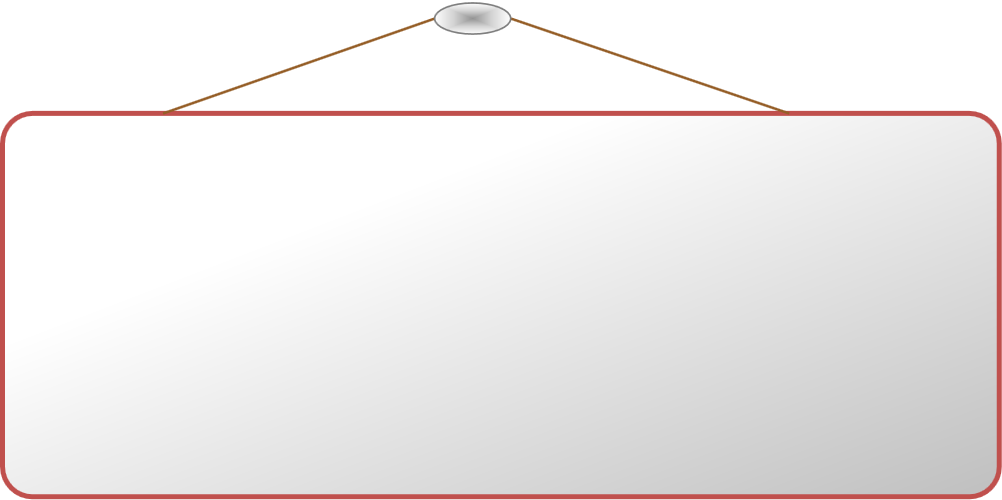 早上，小虫子、蚂蚁和蝴蝶一起来到草地上。它们用鸡蛋壳和一块木板做了一个跷跷板，蚂蚁和小虫子在上面玩得很开心。过了一会儿，它们又用鸡蛋壳做成热气球的筐，蚂蚁和小虫子坐在鸡蛋壳做的筐里，和蝴蝶一起飞上了天空。到了下午，忽然下起了大雨，蝴蝶、小虫子和蚂蚁一起钻进鸡蛋壳里避雨。天黑了，它们三个躺在鸡蛋壳里，盖上一片叶子安稳地睡着了。
03  字词句运用
用“早上，过了一会儿，到了下午，天黑了“”等词语将这些图片连续起来写一段话。
03  字词句运用
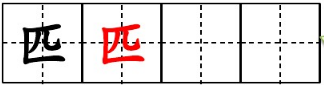 匹:先写一横,再写里面的“儿”,最后写竖折。
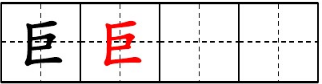 巨:先写外面的一横,再写里面的竖折,接着写里面的一横,最后写外面的竖折。
三包围的字，包围部分与被包围部分的大小要写得协调。
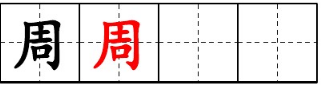 03  字词句运用
团:先写竖,再写横折,将里面的“才”写完后,再写最后一横。
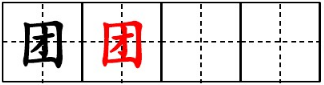 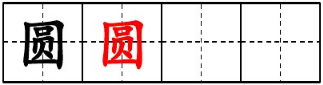 全包围的字要“先里头,后封口”，书写时要把国字框写得方正，框内部分的大小要合适。
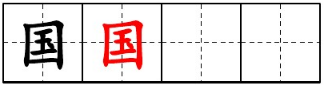 nuò bì guǎ
轻诺  必  寡信。——《老子》
04  日积月累
意思是：
       轻易许诺必定很少守信用。这句话教育我们不要轻易许诺，只要许了诺就要认真践行，不要失去了信义。
zhuàn
失信不立。——《左传》
04  日积月累
意思是：
      人不讲信用便无法立于天地间, 引申义为无法立足于社会, 无法得到别人的认可。这句话说明了诚实守信不但是一个人处世之根本, 也是一个国家安民治国之道。
04  日积月累
小信成寡大信立。——《韩非子》
意思是：
       做小事情讲信用，就能够建立起很大的信用！大诚信是从日常生活的一点一滴体现出来的。在诚信问题上，我们绝不能抱侥幸心理，“勿以恶小而为之，勿以善小而不为”。我们只有把每件事情做好了，使诚信成了习惯、成了日常行为准则，这就是所谓的“小信成则大信立”。
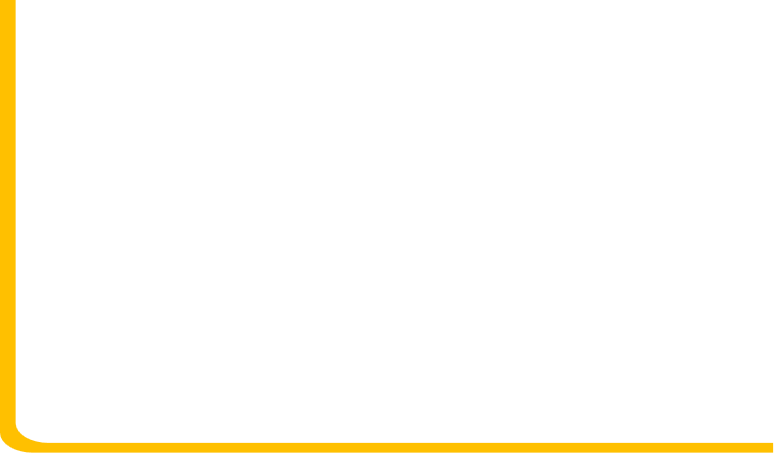 04  日积月累
人而无信，不知其可也——孔子
诚信为人之本——鲁迅
若有人兮天一方，忠为衣兮信为裳。——卢照龄
言不信者，行不果——《墨子》
05  我爱阅读
手影戏是一种独特的艺术形式，它的表演全部靠手部动作投影的改变，幻化形成各种不同的形象（影像），而不靠任何另外的附加东西去修饰它。在外国人眼中，手影艺术是一门神秘而纯净的艺术。
05  我爱阅读
独自：自己一个人；单独地。
霸道：强横不讲理；蛮横。
词语理解
厉害：难以对付或忍受；剧烈；凶猛。
吵架：剧烈争吵。
和好：恢复和睦的感情。
偎依：亲热地靠着；紧挨着。
亲热：亲密而热情。
05  我爱阅读
第1自然段：写宁宁在街灯下等妈妈，独自玩   
                        起了手影戏。
第2-11自然段：写宁宁和一个陌生的男孩玩
                              手影戏的过程。
05  我爱阅读
整体感知：       
       本文讲的是宁宁一边等妈妈，一边和一个陌生的男孩在街灯下做手影戏，手影动物之间由互相攻击到友好相处，表现了少年儿童的淳朴、善良。
05  我爱阅读
同学们，这节课我们学习了识字加油站，从平时玩过的玩具里也学到了不少生字，学习汉字的机会无处不在啊。还积累了表示心情的词语，用“一会儿……一会儿……一会儿”说话。同时，练习了书写三包围和全包围的汉字。还有写看图写话的时候，我们先要看懂图上画的内容，想象图画中没有画出来的内容，用什么时间、什么人（物）做了什么事的句式来写画的内容。我们还学习了关于诚信的三句名言，明白了做任何事情都要诚信为先的道理。希望同学们在以后的时间里，多积累和运用。
06  课堂练习
一、按课文内容填空。   
      他双手一屈        ，在灯泡前        ，墙壁上马上映出一个黑影来：走路             ，尖嘴巴             ，这是一只在找             的小鸡崽。
一伸
一照
一顿一顿
一张一合
鸡妈妈
06  课堂练习
二、请用“一会儿……一会儿……一会儿……”说一句话。
  
                                                                         。
放假了，我一会儿帮妈妈扫地，
一会儿抹桌子，一会儿又去洗碗。
06  课堂练习
语文园地四 
识字加油站:   玩具中识字 
字词句运用:   表示心理活动的词——(生气-难过-高兴) 
                     一会儿……一会儿……一会儿
看图写话:      按时间的先后顺序写 
书写提示:      三包围和全包围 
日积月累:      讲诚信
我爱阅读:      手影戏
BY YUSHEN
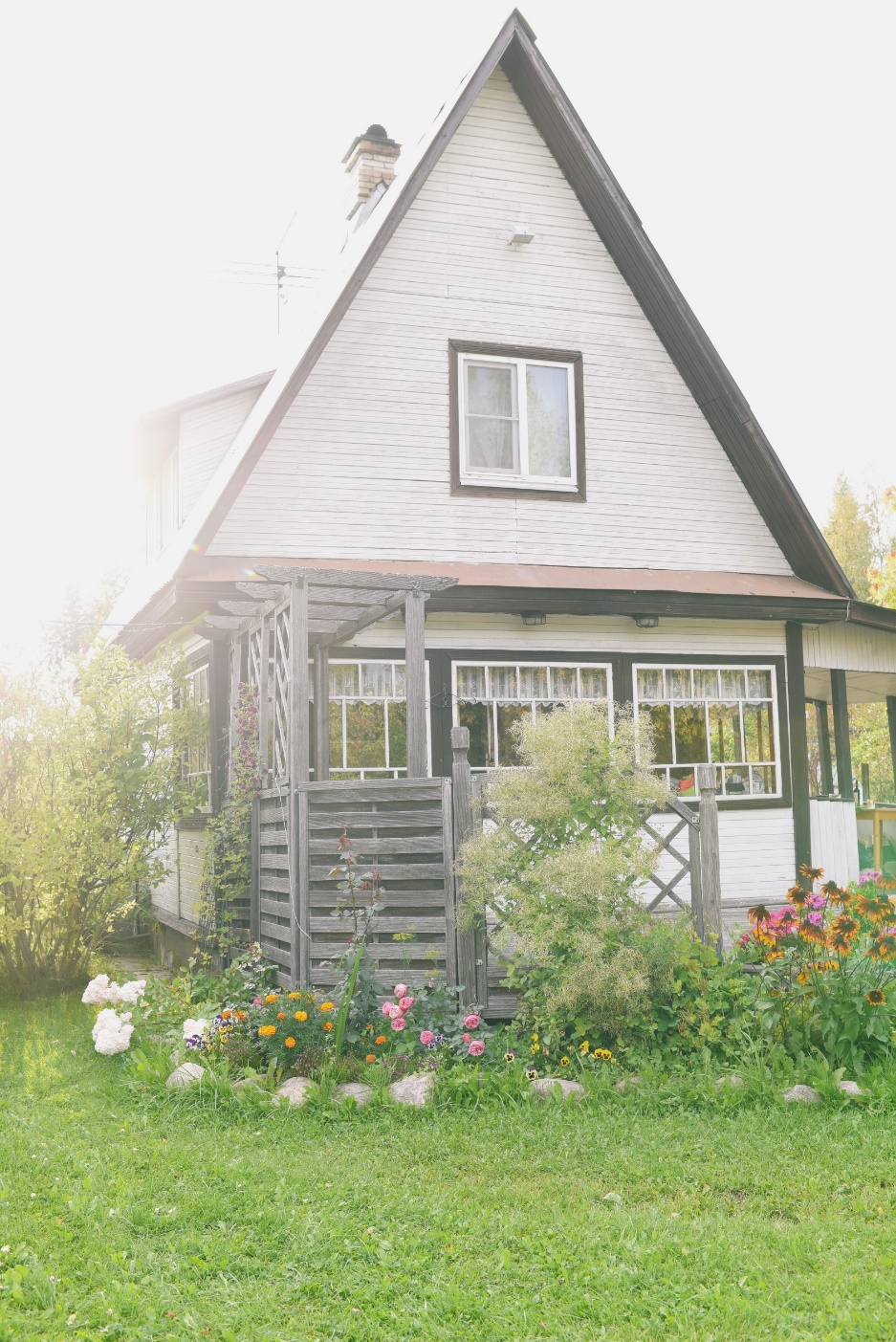 谢谢各位倾听！
语文精品课件 二年级下册 4.5
授课老师：某某
授课时间：20XX